Βασικες Εννοιες Φυσικης
Βασιλης Κολλιας
Βασικές Εννοιες Φυσικής   _ ΠΑΝΕΠΙΣΤΗΜΙΟ ΘΕΣΣΑΛΙΑΣ
Προηγουμενη εβδομάδα
Γνωρισθήκαμε
eclass
Παλαιοτερα θεματα
Δοκιμάσαμε τις δυνάμεις μας να εξηγησουμε με τον τρόπο της Φυσικής («αχνος» στο τζαμι)
Αναρωτηθηκαμε για υδρατμους, υγρασια, μορια νερου, αλλα μορια στον αέρα
Κυριως: συγκεκριμένοι ηρωες, συγκεκριμένες αφηγήσεις (όχι hand waving)
Βασικές Εννοιες Φυσικής   _ ΠΑΝΕΠΙΣΤΗΜΙΟ ΘΕΣΣΑΛΙΑΣ
Αυτή την εβδομάδα
Και αυτή και την επομενη εβδομάδα συνεχίζουμε με εισαγωγικά ζητήματα
«Φροντιστηριο» γνώσεων υποδομής
Μονες/οι πρέπει να ασκηθειτε. Τα δικά μου παραδειγματα είναι ενδεικτικά!
Θα συνεχίσουμε να δουλευουμε το θεμα: «εξηγήσεις με τον τρόπο των Φυσικών»
«Φροντιστηριο» χρήσης των βιβλιων
Βασικές Εννοιες Φυσικής   _ ΠΑΝΕΠΙΣΤΗΜΙΟ ΘΕΣΣΑΛΙΑΣ
Πώς μελετούμε
Σταθερά και βάζοντας ενδιάμεσα άλλα μαθήματα (Interleaving). 
Συχνά τεστ αυτο-αξιολογησης. 
Aνάκληση εννοιών και πρακτικων από μνήμης( χωρίς να τις διαβάζουμε)
Όταν διαβάζετε ένα νέο κεφάλαιο προσπαθήστε να διαμορφώσετε μια γενική εικόνα και δοκιμάστε τις τελικές ερωτήσεις (πριν ακόμα μελετήσετε συστηματικά!!). 
Αλλά αυτό είναι μονο το πρώτο βήμα!
Καλές σημειώσεις ( δικές σας ερωτήσεις και λέξεις κλειδιά, διάβασμα από σημειώσεις) από πληροφοριακό υλικό ή διαλέξεις
Δυσκολεύεστε να ξεκινήσετε: Μεθοδος Pomodoro
Μην ξεγελιέστε από την οικειότητα που φέρνει η πολλαπλή ανάγνωση
Βασικές Εννοιες Φυσικής   _ ΠΑΝΕΠΙΣΤΗΜΙΟ ΘΕΣΣΑΛΙΑΣ
Η μάθηση της Φυσικής είναι πολύ δημιουργική διαδικασία
Ο εστιασμένος και ο διάχυτος τρόπος λειτουργίας του μυαλού μας (πηγη B. Oakley)
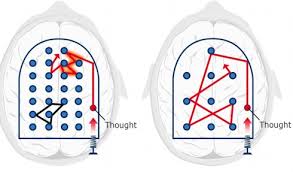 Βασικές Εννοιες Φυσικής   _ ΠΑΝΕΠΙΣΤΗΜΙΟ ΘΕΣΣΑΛΙΑΣ